Stream Fish Dispersal and Growth in Wooded and Meadow Reaches of the White Clay Creek
Willy Eldridge
with Laura Borecki, Bill Anderson, Mike Broomall, Roberta Weber, Molly Gabler, Andrew Anderson
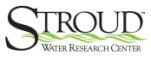 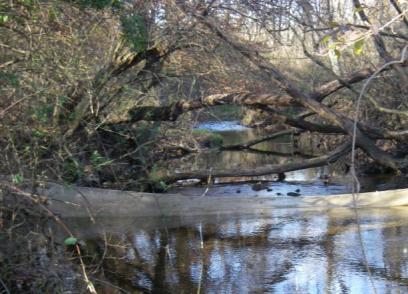 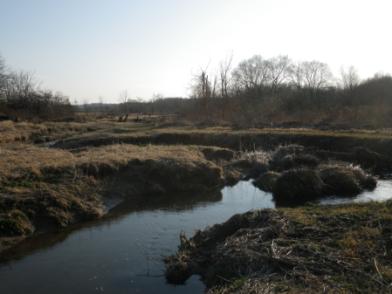 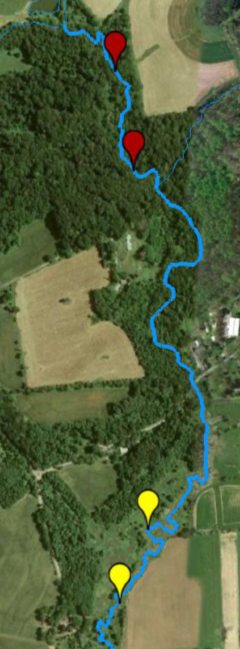 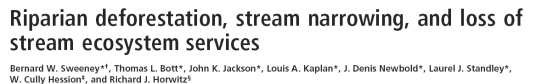 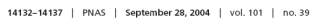 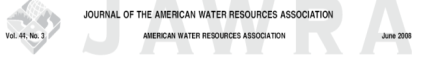 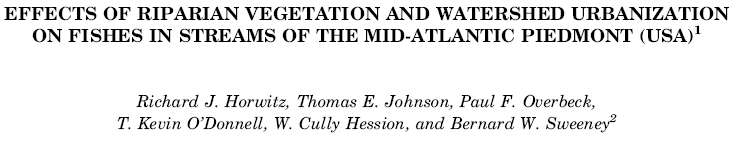 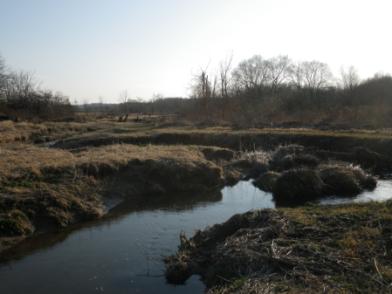 Meadow
Forest
Stream wide
Lower baseflow velocity
Shading reduces daytime temperature swing
More woody debris
Higher macroinvertebrate density
Allochthonous inputs
Higher capacity to process matter 
and nutrients
Stream narrow
Higher baseflow velocity
Higher daytime temperature
Less woody debris
Authochthonus basal resources
Lower macroinvertebrate density
Sweeney et al. 2004  PNAS
Community comparison in upper east branch White Clay Creek
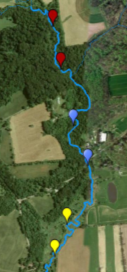 Forest
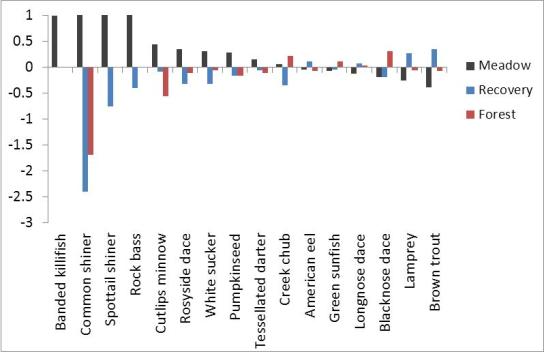 Recovering 
forest
June 2011
Electivity
Habitat electivity
Meadow
20m
Mechanisms?
Mark (100m):2010 Sep-Oct
Recap. (300m):	2011 Jan|Apr|Jun|Sep
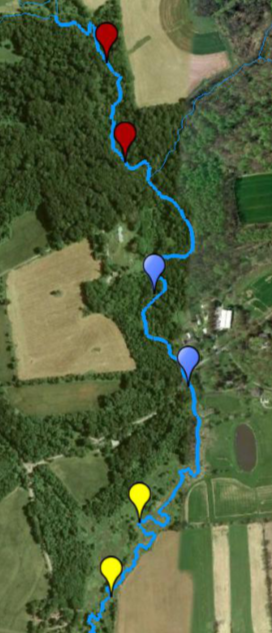 Flow
300m
100m
Forest
550m
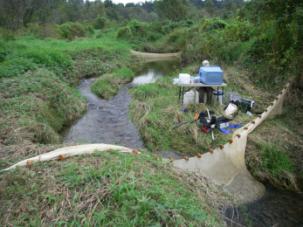 20 m “channel unit”
Recovering
forest
300m
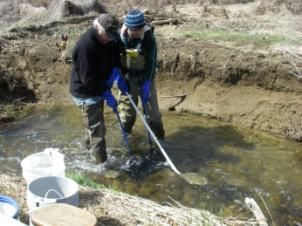 Backpack
electrofishing
550m
Elastomer tag
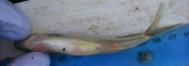 Meadow
300m
Elastomer mark (> 45mm TL)
4 colors (Blue, Green, Red, Yellow)
6 locations (R & L – Pectoral, Anal, Caudal)
4 tags per individual
3058 possible codes
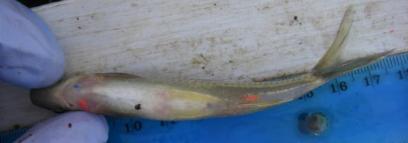 Do fish seek out the meadow?
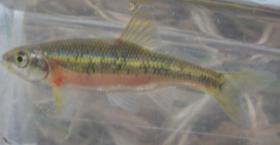 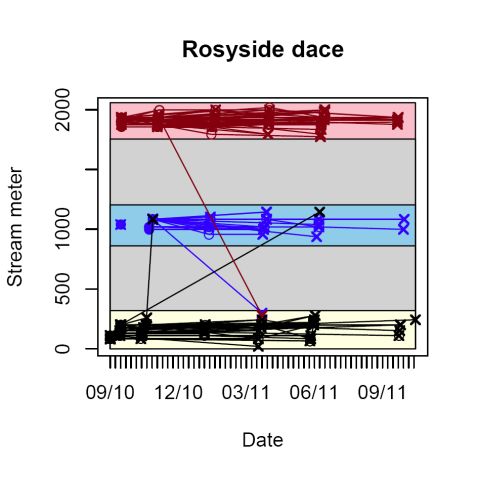 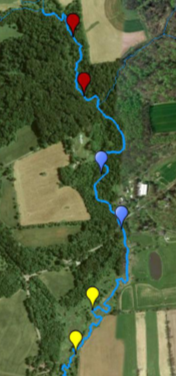 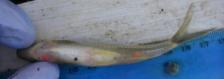 Do fish seek out the meadow?
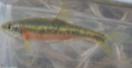 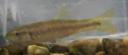 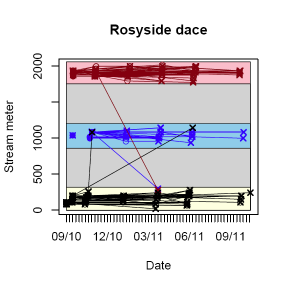 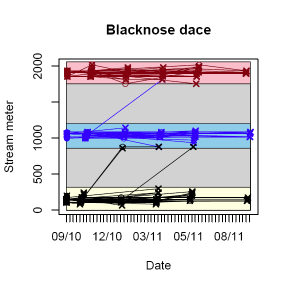 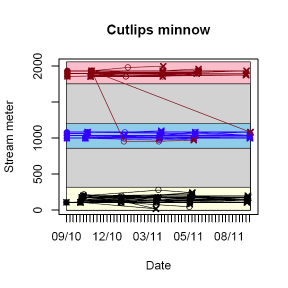 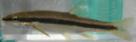 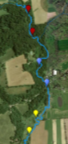 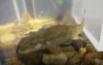 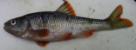 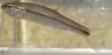 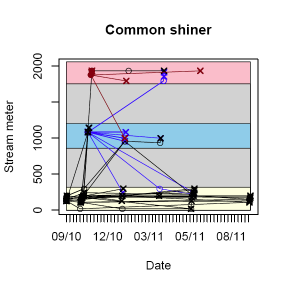 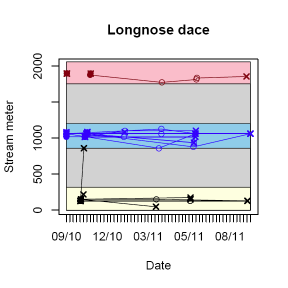 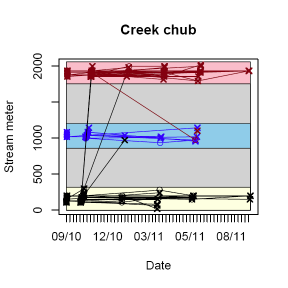 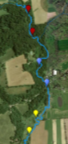 Movement within reach
Forest
Recovery
Meadow
ANOVA p<0.05
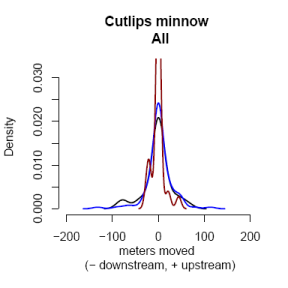 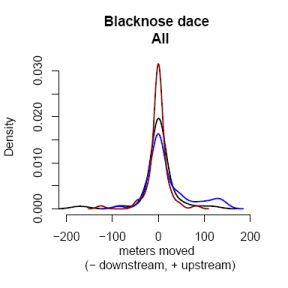 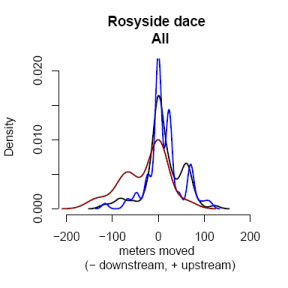 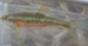 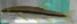 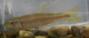 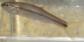 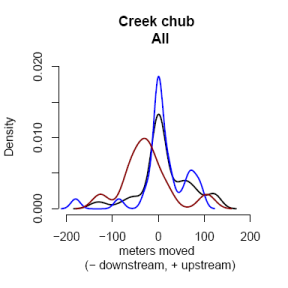 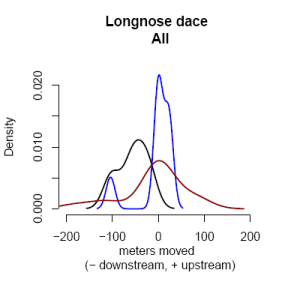 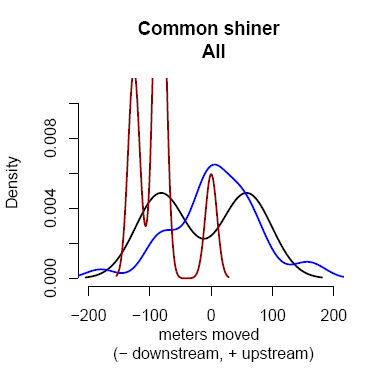 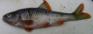 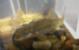 What about the habitat?
Count
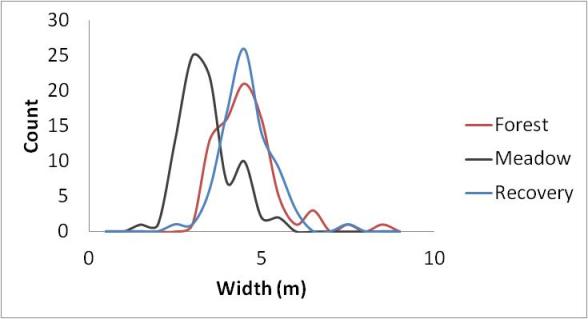 Width
Depth (m)
Depth
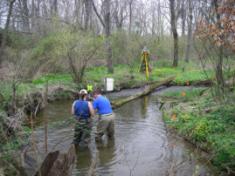 The meadow is deeper, so how does that happen and could that affect fish?
Are there more pools in the meadow?
Are the pools deeper?
Are the riffles shorter?
Riffles, Runs & Pools
Depth of thalweg
Stream meter (m)
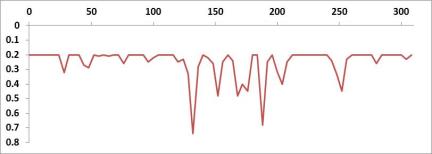 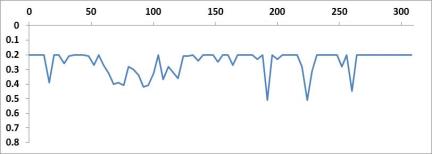 Depth of thalweg (m)
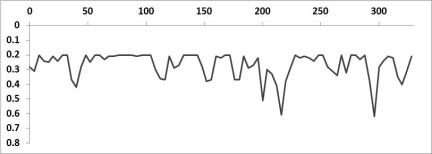 The pools in the meadow are not deeper but there are fewer shallow areas in the meadow
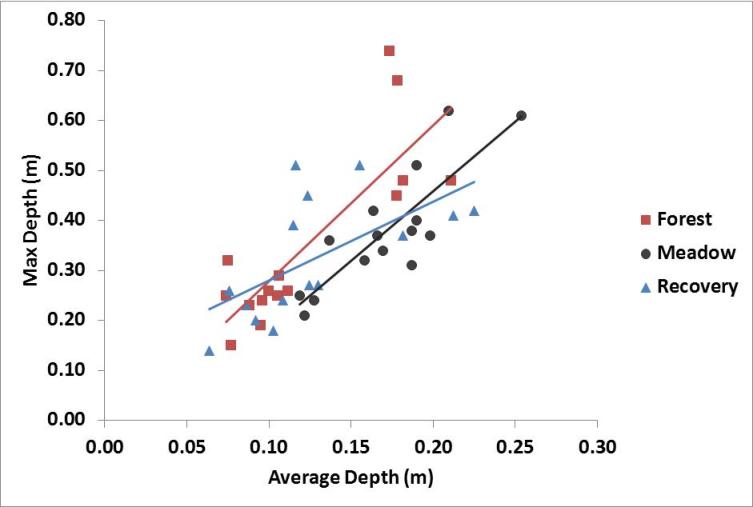 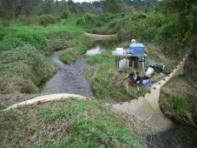 NB: Each point is a 20m 
“channel unit”
Does increased depth in meadow explain the increased fish abundance and biomass?
Average depth and species abundance in each 20m “channel unit”
Pool species
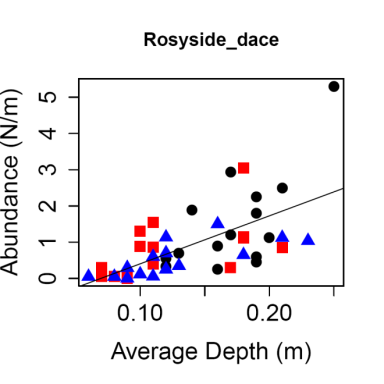 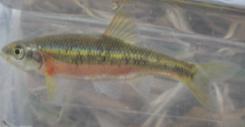 June 2011
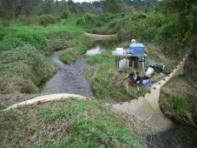 Abundance  		Biomass
All species
All species
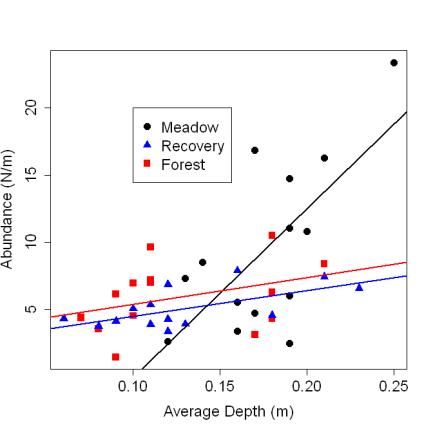 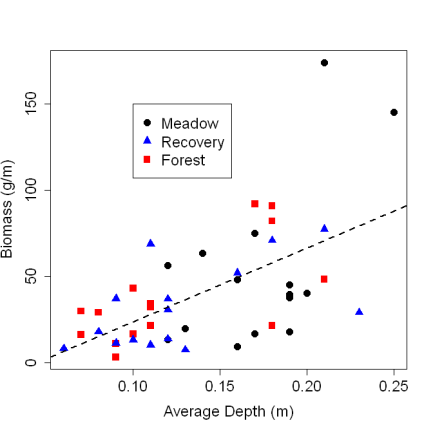 ANCOVA p<0.05
ANCOVA p>0.1
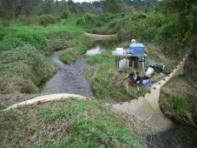 Depth
Forest
Recovery
Meadow
ANCOVA p<0.05
ABUNDANCE
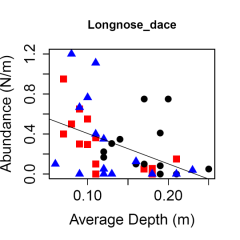 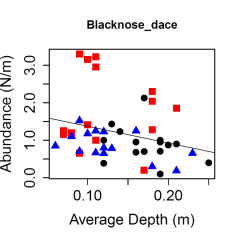 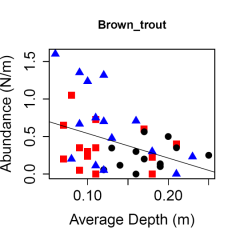 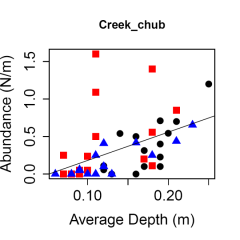 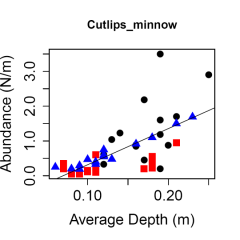 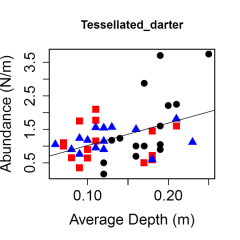 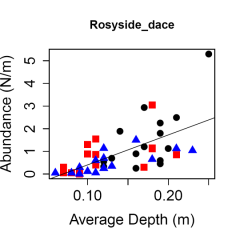 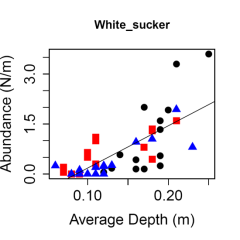 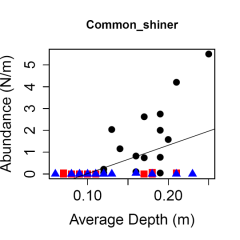 ANCOVA p<0.05
Forest
Recovery
Meadow
BIOMASS
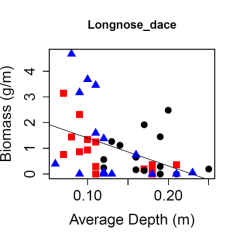 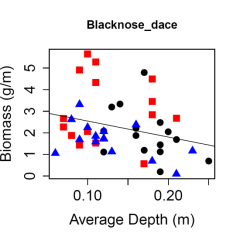 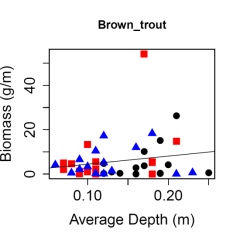 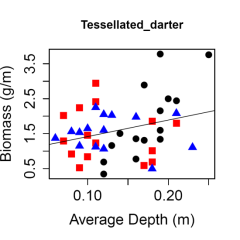 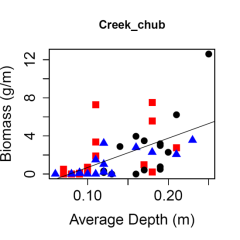 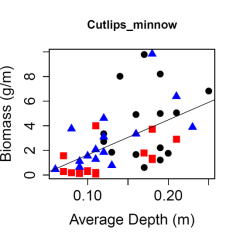 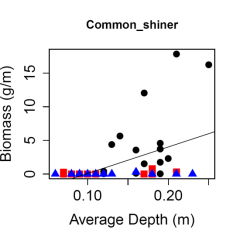 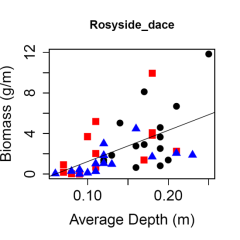 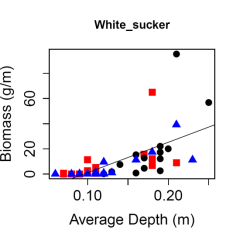 DietJune 2011 - Stomach contents
% wet weight
GrowthCutlips minnow 120110
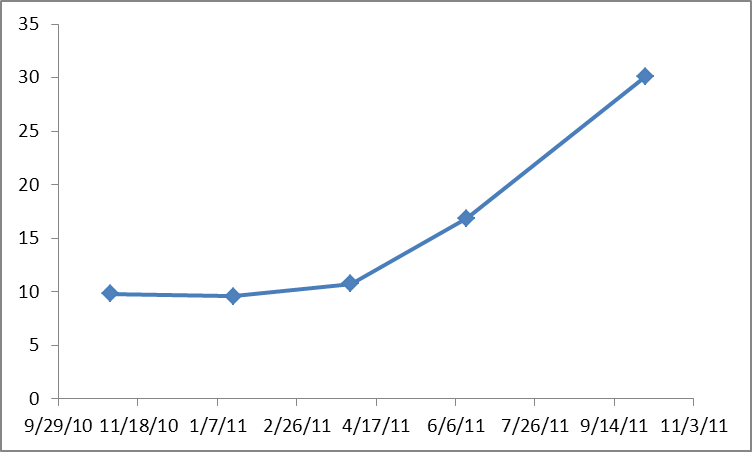 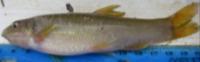 Growth & Production
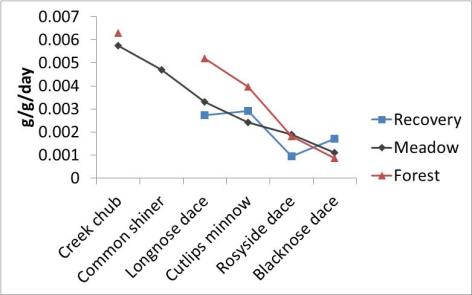 Growth rate
Production
Biomass (g/m)
Production
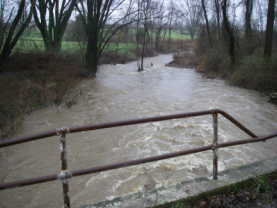 Refuge from high flows?
When individuals move are they displaced (e.g. competition or high flow) or seeking preferred habitat?

A large storm occurred one week before Mar. sampling
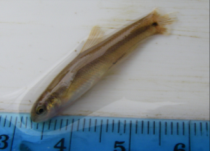 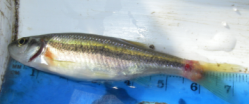 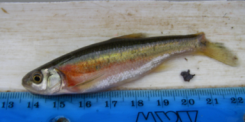 Forest
Recovery
Meadow
Dispersal after storm
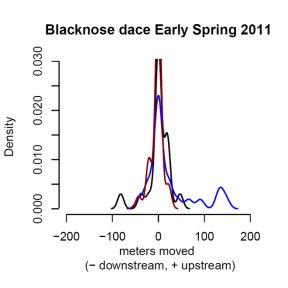 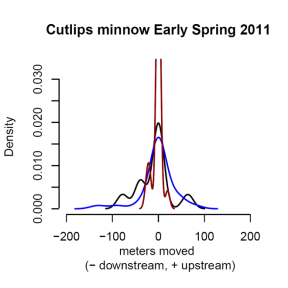 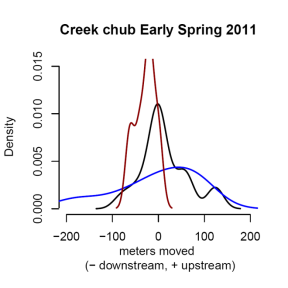 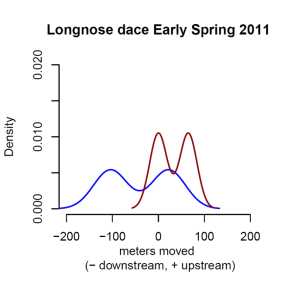 Flow refuge in meadow – 
	Undercut banks? Overhanging vegetation?
Summary
Fish species richness, abundance, biomass and production higher in meadow than forested reaches

Increased abundance in meadow not due to immigration from forest

Increased average depth in meadow responsible for increased abundance and biomass of some but not species 

Growth rates are generally higher in Forested habitat but due to low standing stock biomass total production is lower.

Most species are limited dispersers suggesting that reaches +500m apart are largely separate

No evidence that high flows affects fish in meadow differently than in forested reaches
The End